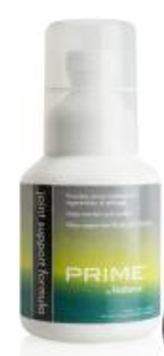 1-month
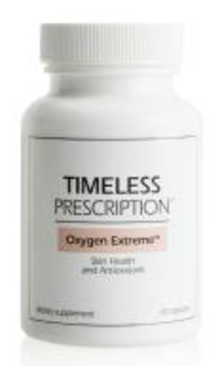 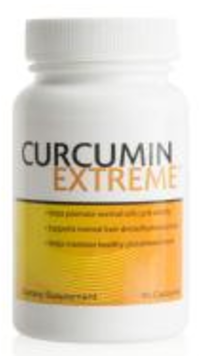 1-½ month
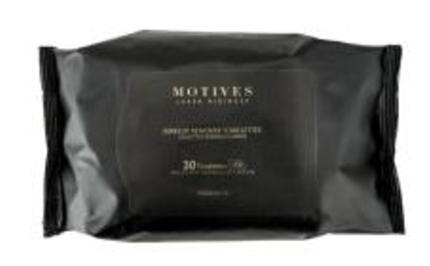 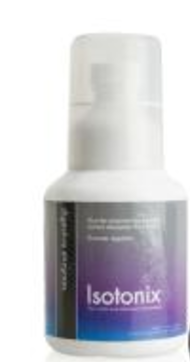 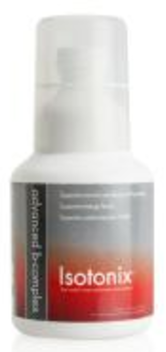 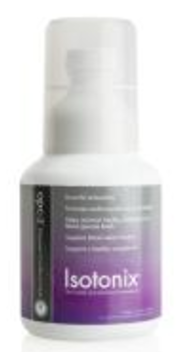 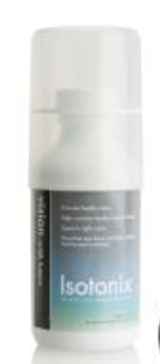 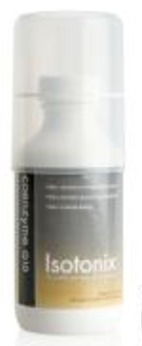 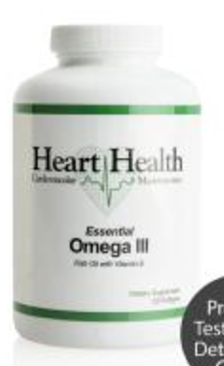 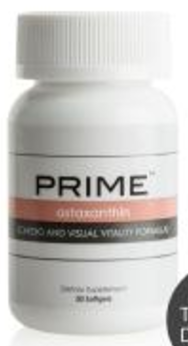 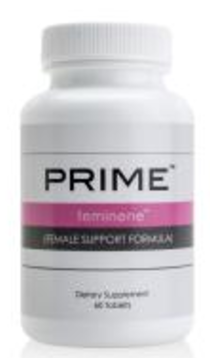 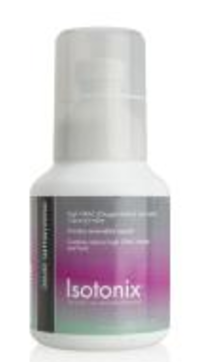 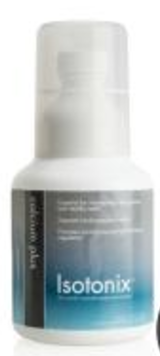 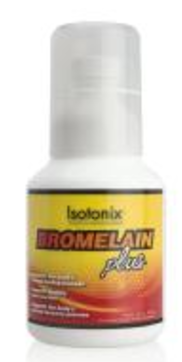 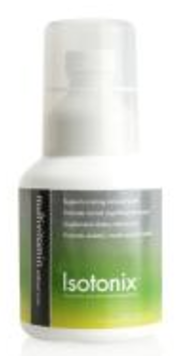 2-months
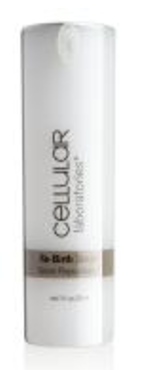 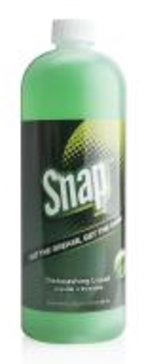 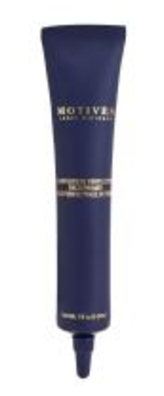 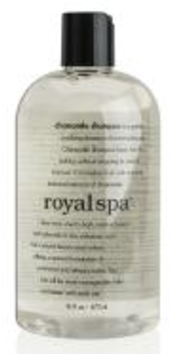 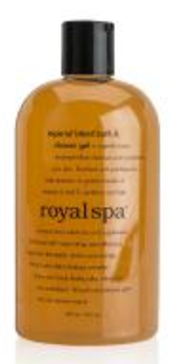 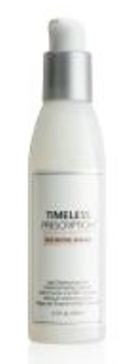 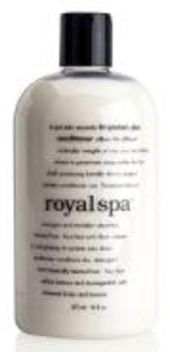 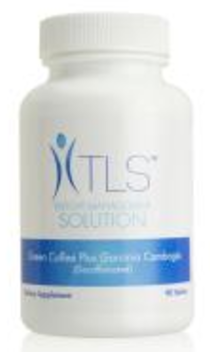 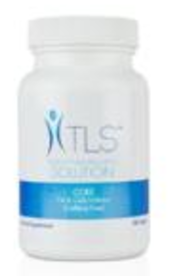 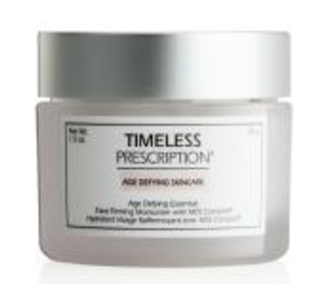 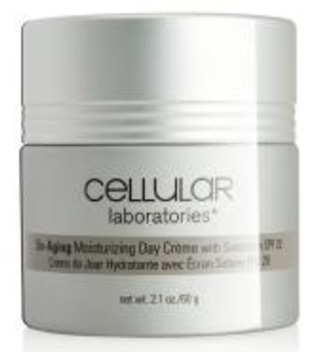 6-months
3-months
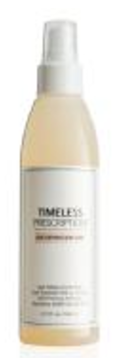 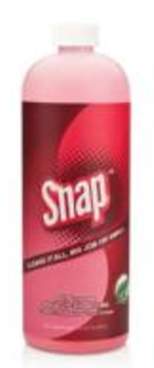 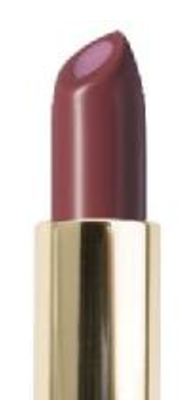 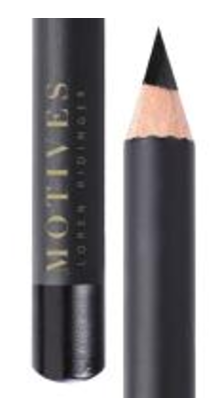 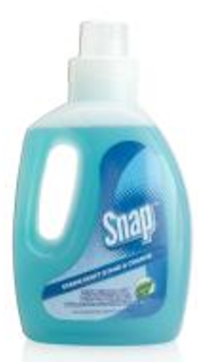 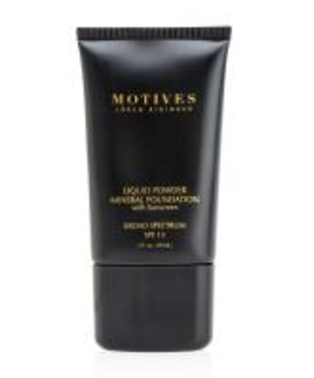 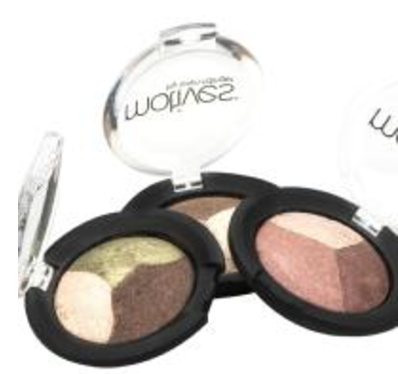 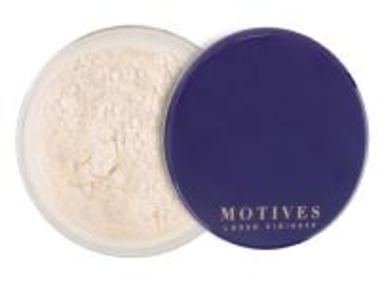 How I achieve 500 BV per month?
1-months        330.00  BV   x  12  =   3,960  BV
1-½ months      42.00  BV   x   8   =      336  BV
2-months        376.00  BV   x   6   =   2,256  BV
3-months          71.25  BV   x   4   =      285  BV
6-months          23.50  BV   x   2   =        47  BV
6,884  BV / 12 months
=  573.67  BV
How do I share & duplicate to my Team?
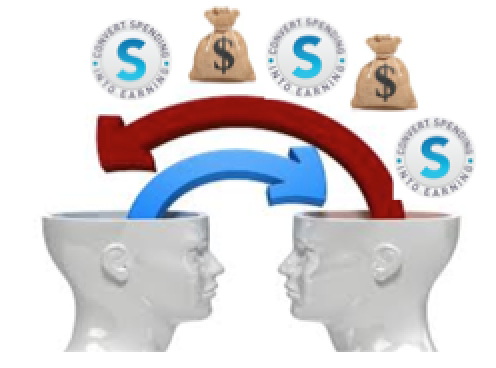 Health & Wellness
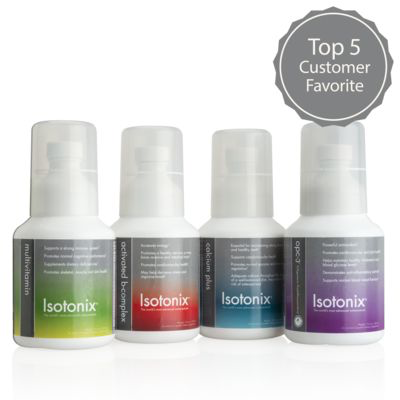 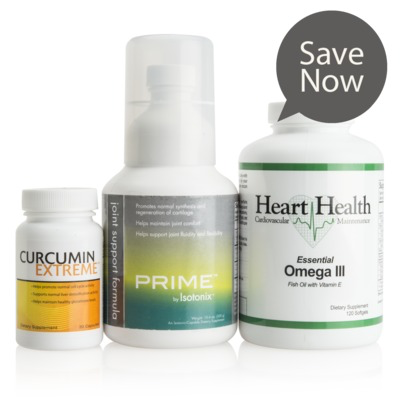 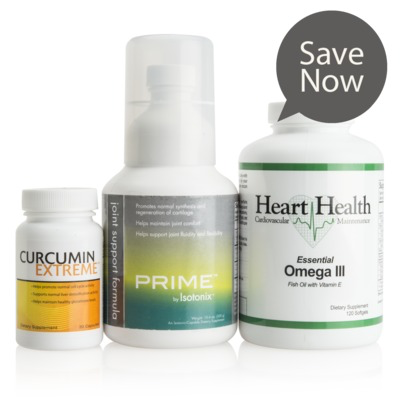 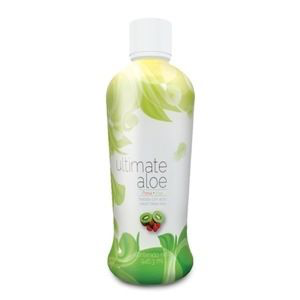 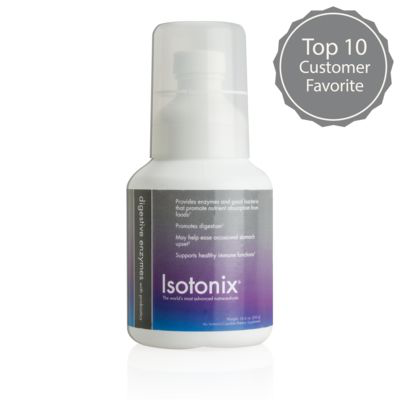 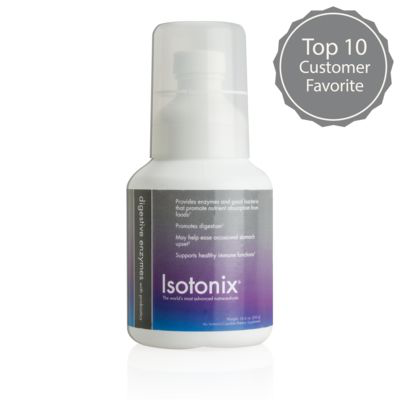 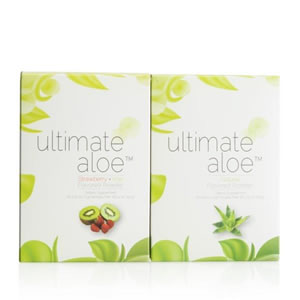 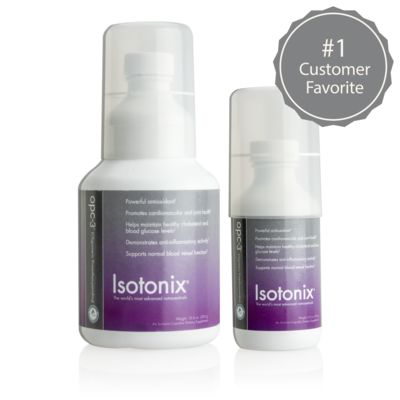 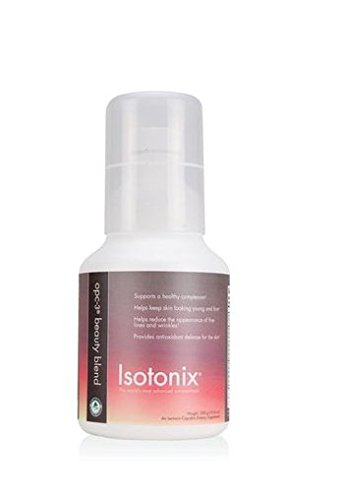 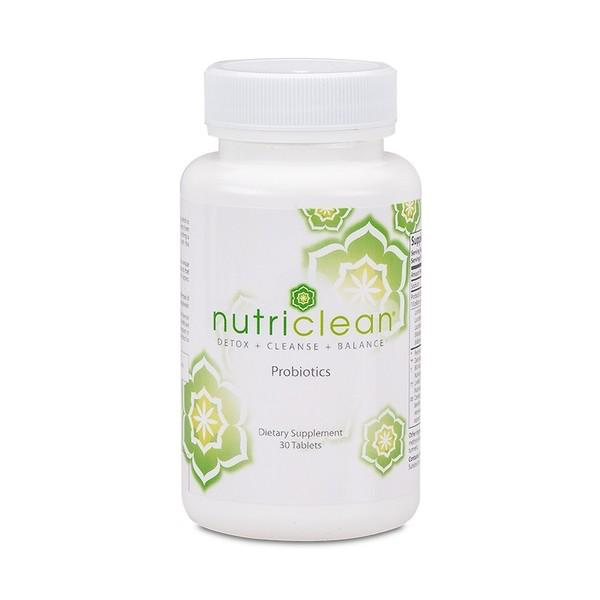 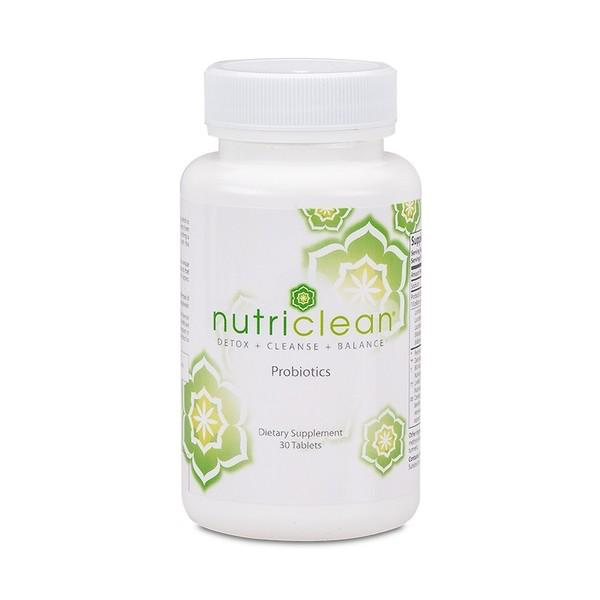 Our Shopping Annuity®
1 Aloe Juice 
+ 2 Aloe Powder
41 BV
Probiotics x 2
40 BV
Digestive Enzymes x 2
36BV
Joint Health Kit + 1 x Curcumin
95 BV
Daily Essential Kit+ 1 x OPC-3TM   109.5BV
OPC Beauty Blend
43.5BV
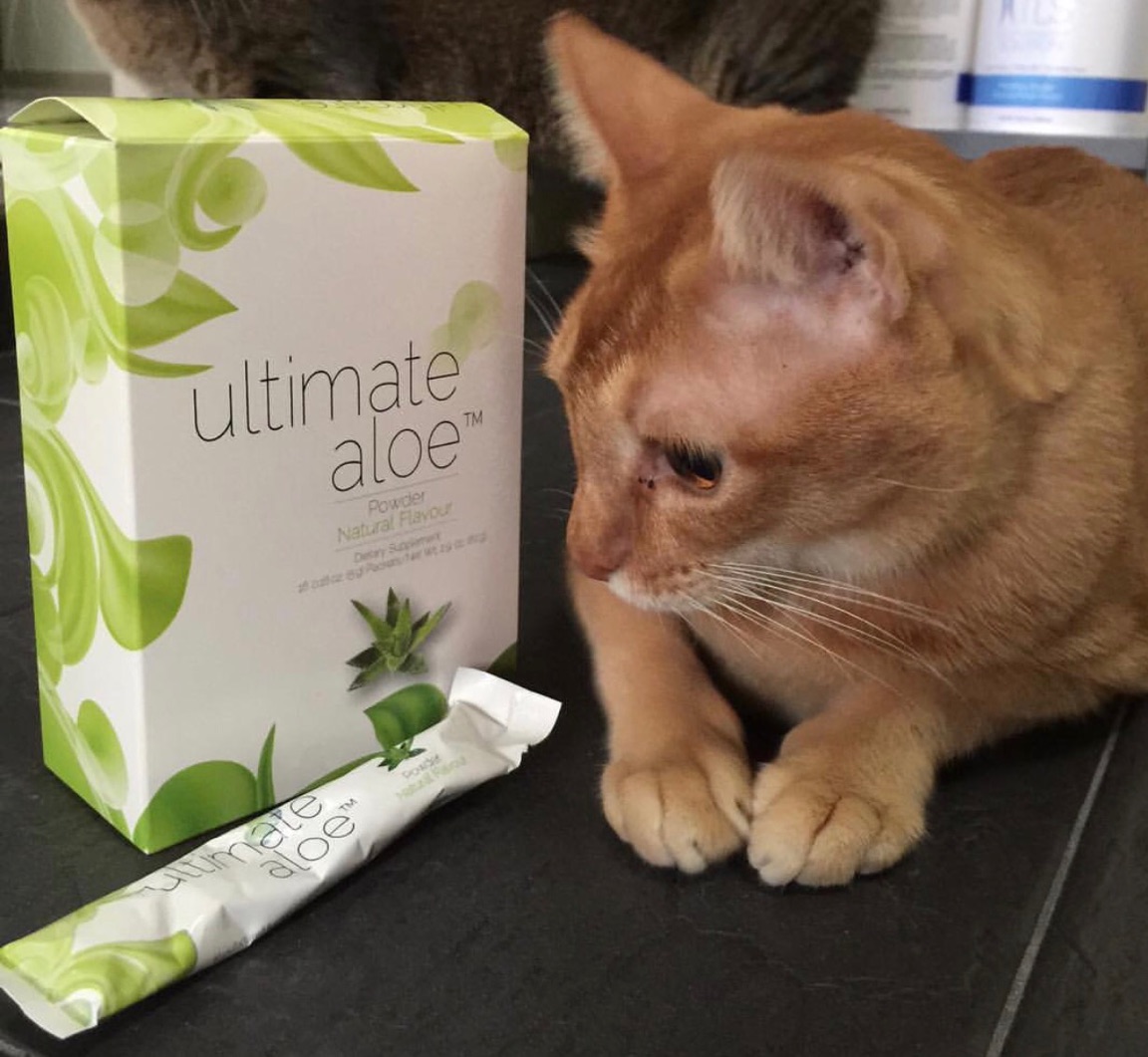 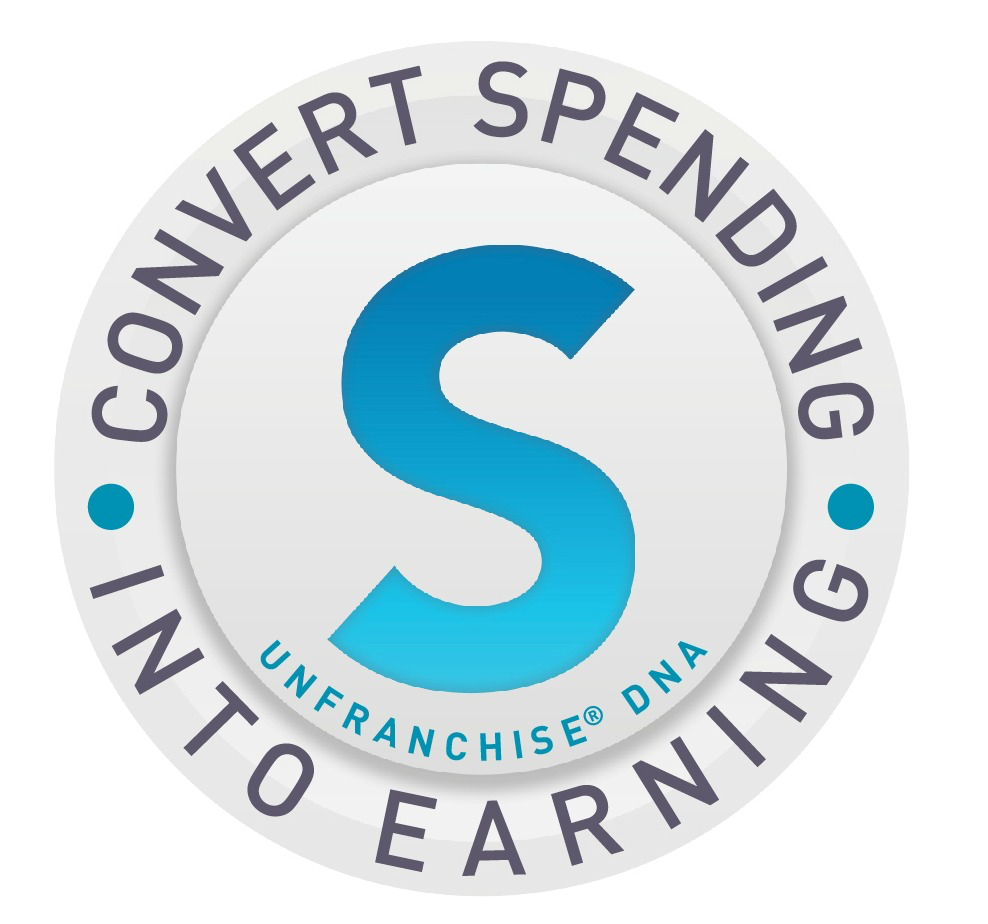 TLSTM
Skin Care
Personal Care
Home Care
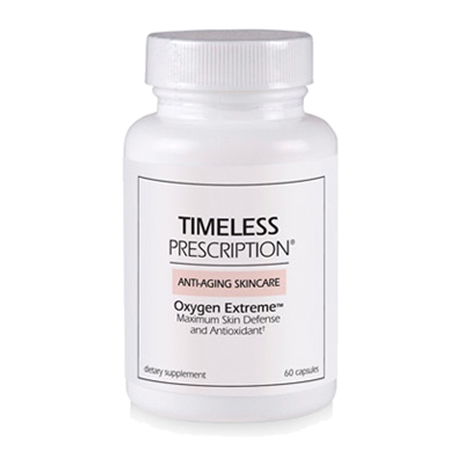 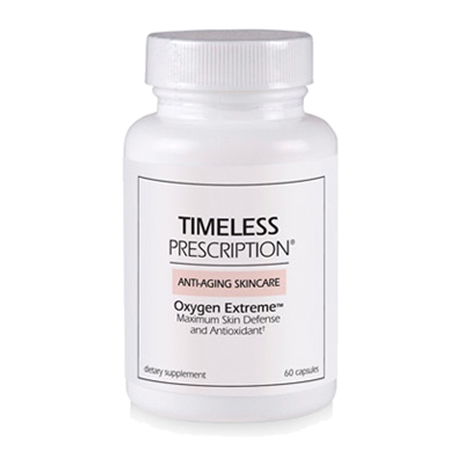 Lumiere Value Kit 
– 50 BV
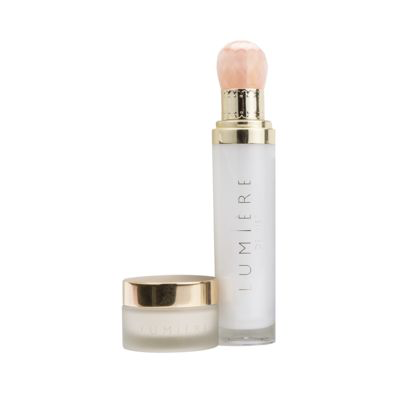 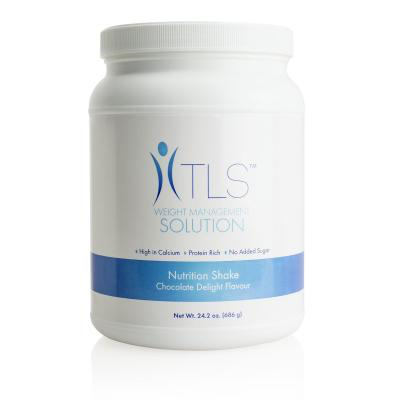 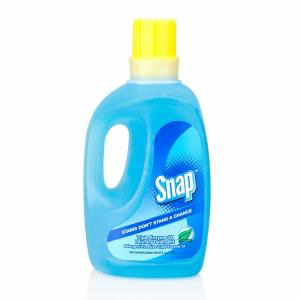 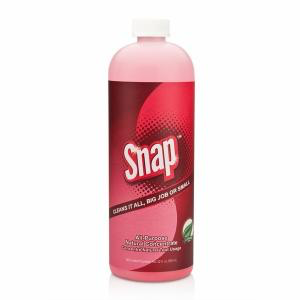 Lumiere Brightening Kit 
60 BV
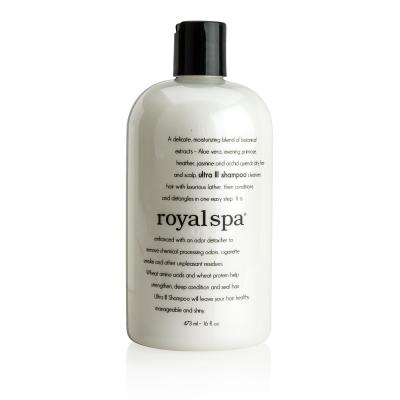 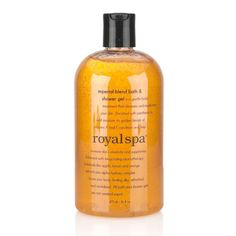 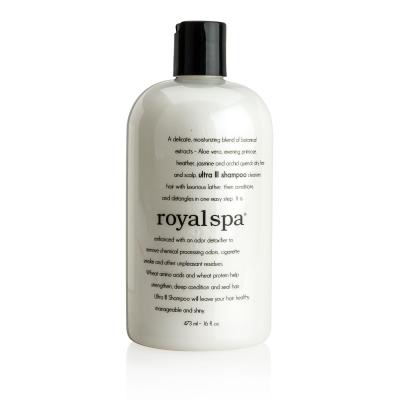 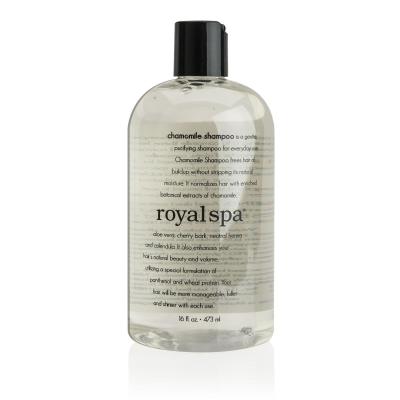 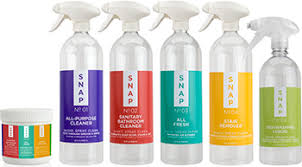 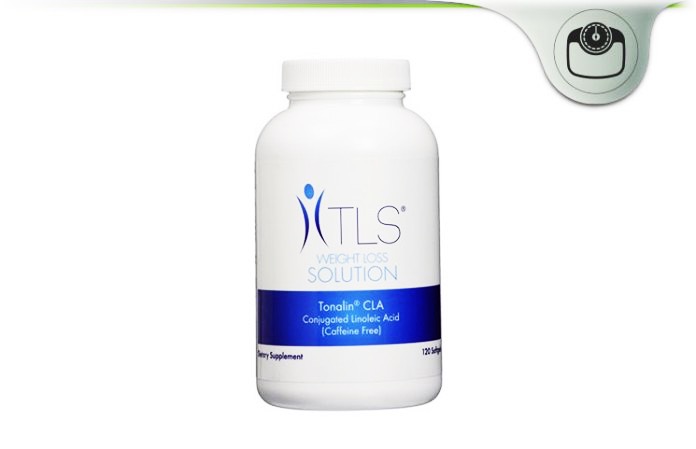 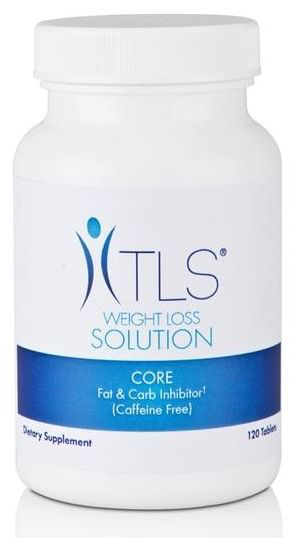 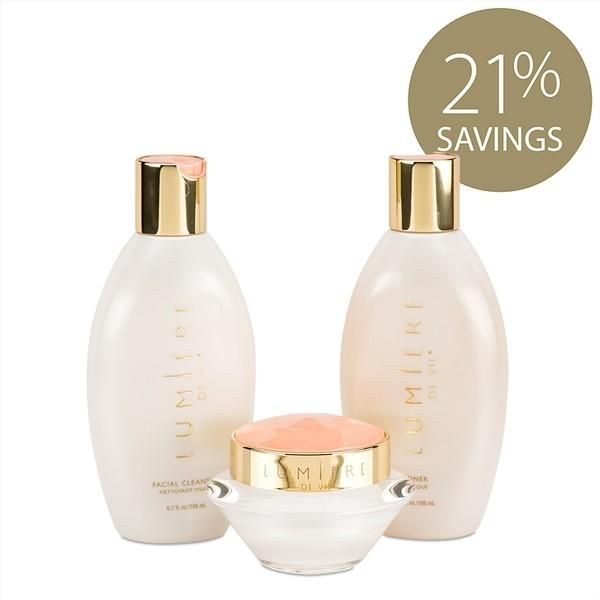 Oxygen Extreme x 2 – 28 BV
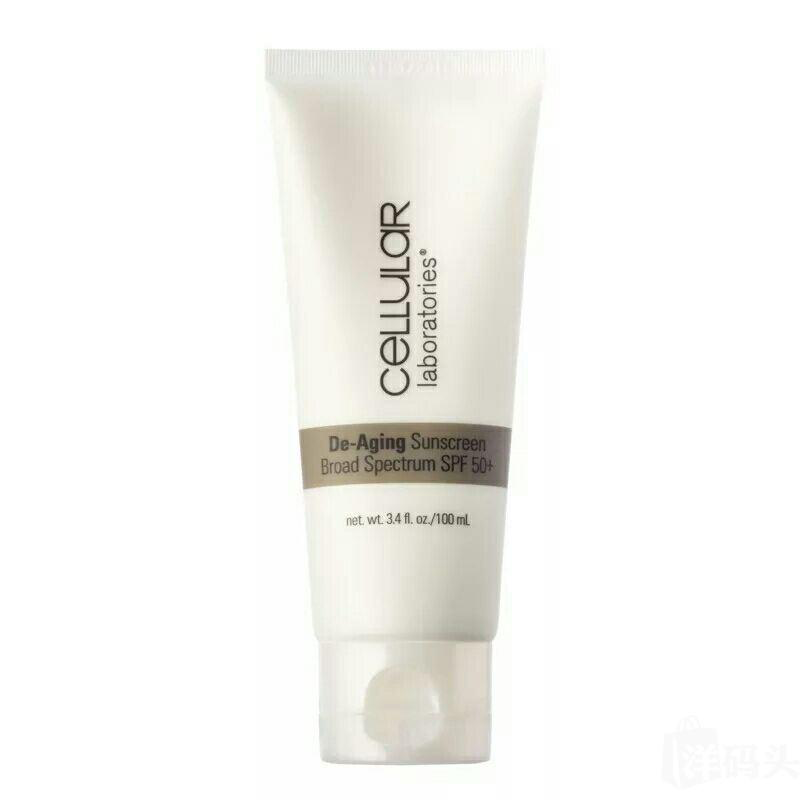 TLSTM Core 
32 BV
TLSTM  Shake 
8 BV
TLSTM  CLA 
22 BV
Royal Spa Shower Gel, Chamomile Shampoo, Ultra III Shampoo, Tri Protein Plus Conditioner – 25.5 BV
SNAPTM All Purpose
– 5 BV
SNAPTM Triple Enzyme Detergent
– 5.25 BV
SNAPTM Essential Kit – 20 BV
Cellular Lab sun screen – 24 BV
Health & Wellness + TLSTM
455 BV per month
Personal / Skin & Home care
(189.75 BV upon purchase)
Avg. 54.2BV per month
Total BV per month
509.2BV
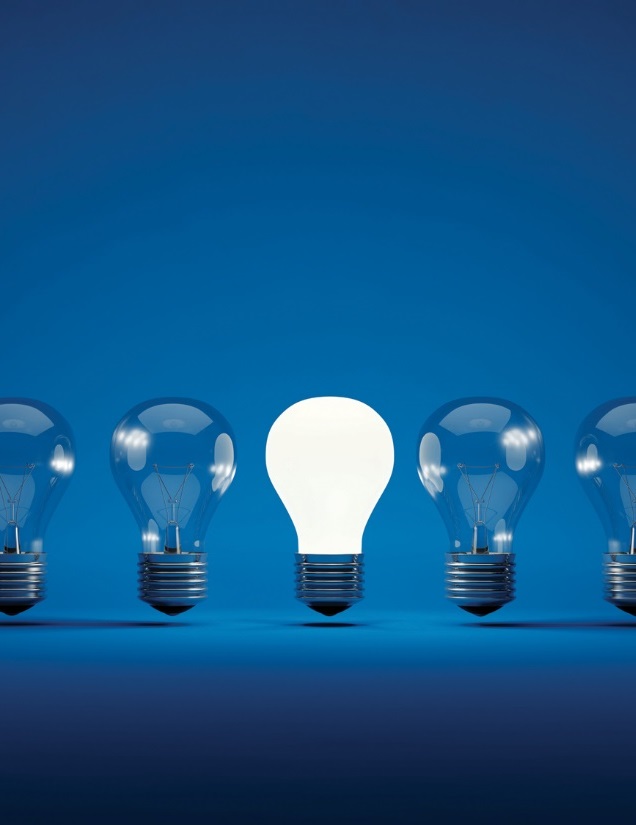 The Key here is maximum mindset
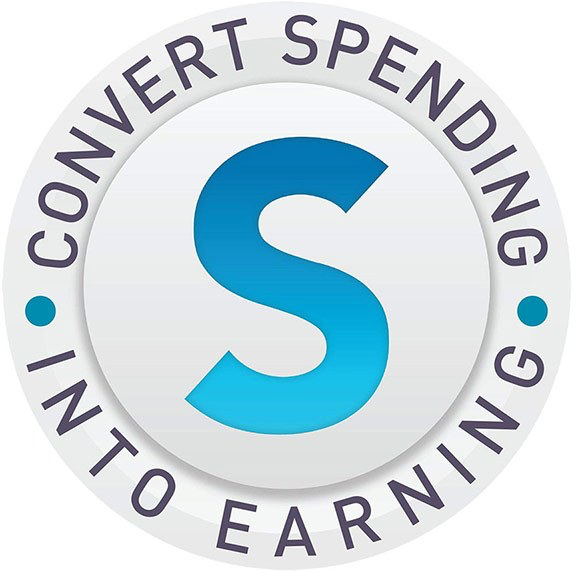 A Simple comparison
Shop From Your Own Shop
Be A Product Of The Product
Shopping Annuity Is An Income Accelerator
Option B 
Maximum Mindset

A team of 20 qualified UFOs 
10 on left leg 
10 on right leg 

500BV Average per UFO per month

Left leg 10 x 500BV  
= 5000BV per month 

Right leg 10 x 500BV 
= 5000BV per month

GREEN FLUSH 
6 X
 in 6 Months
Option A 
Minimal Mindset

A team of 20 qualified UFOs 
10 on left leg 
10 on right leg 

80BV Average per UFO per month 

Left leg 10 x 80BV  
= 800BV per month 

Right leg 10 x 80BV 
= 800BV per month

Takes at least 
6 MONTHS to 
Green Flush
You Have The POWER To Change Your Life & Make More Income Faster with SA
YOU GOT TO WEAR THE JERSEY IF YOU ARE ON THE TEAM , JR
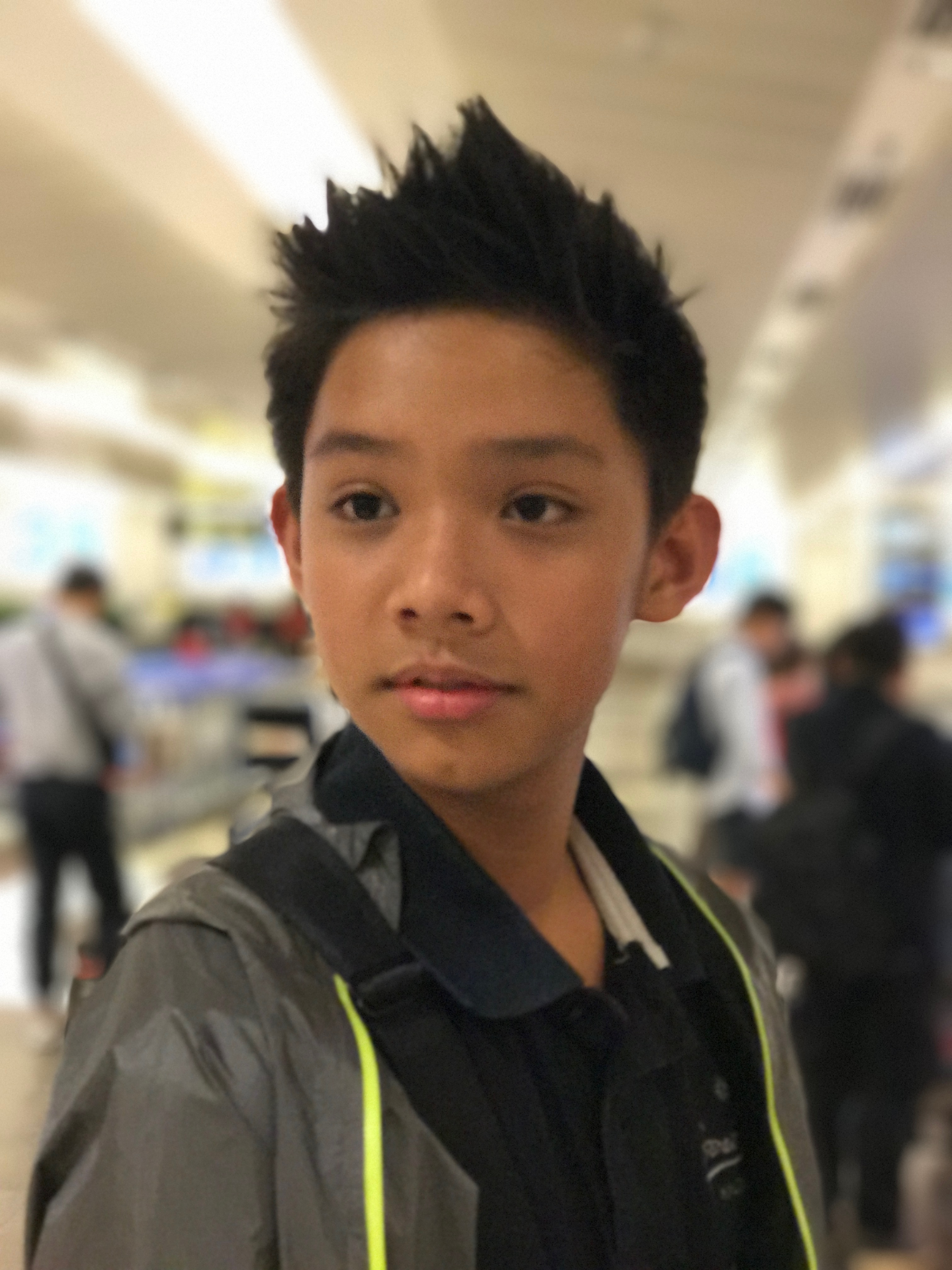 66BV
16BV
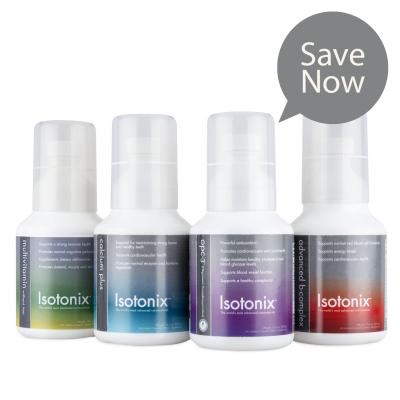 16BV
20BV
14BV
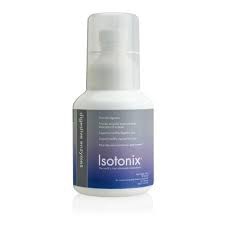 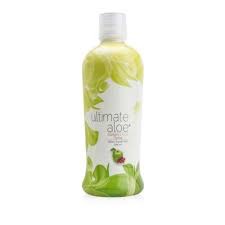 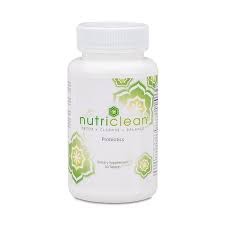 30BV
24BV
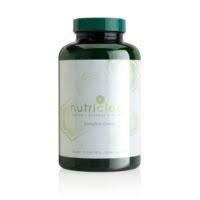 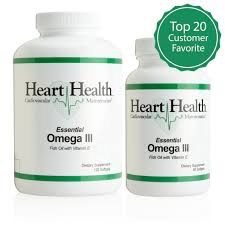 182 BV
Future Director
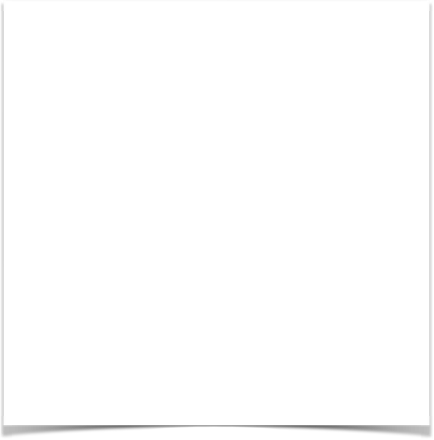 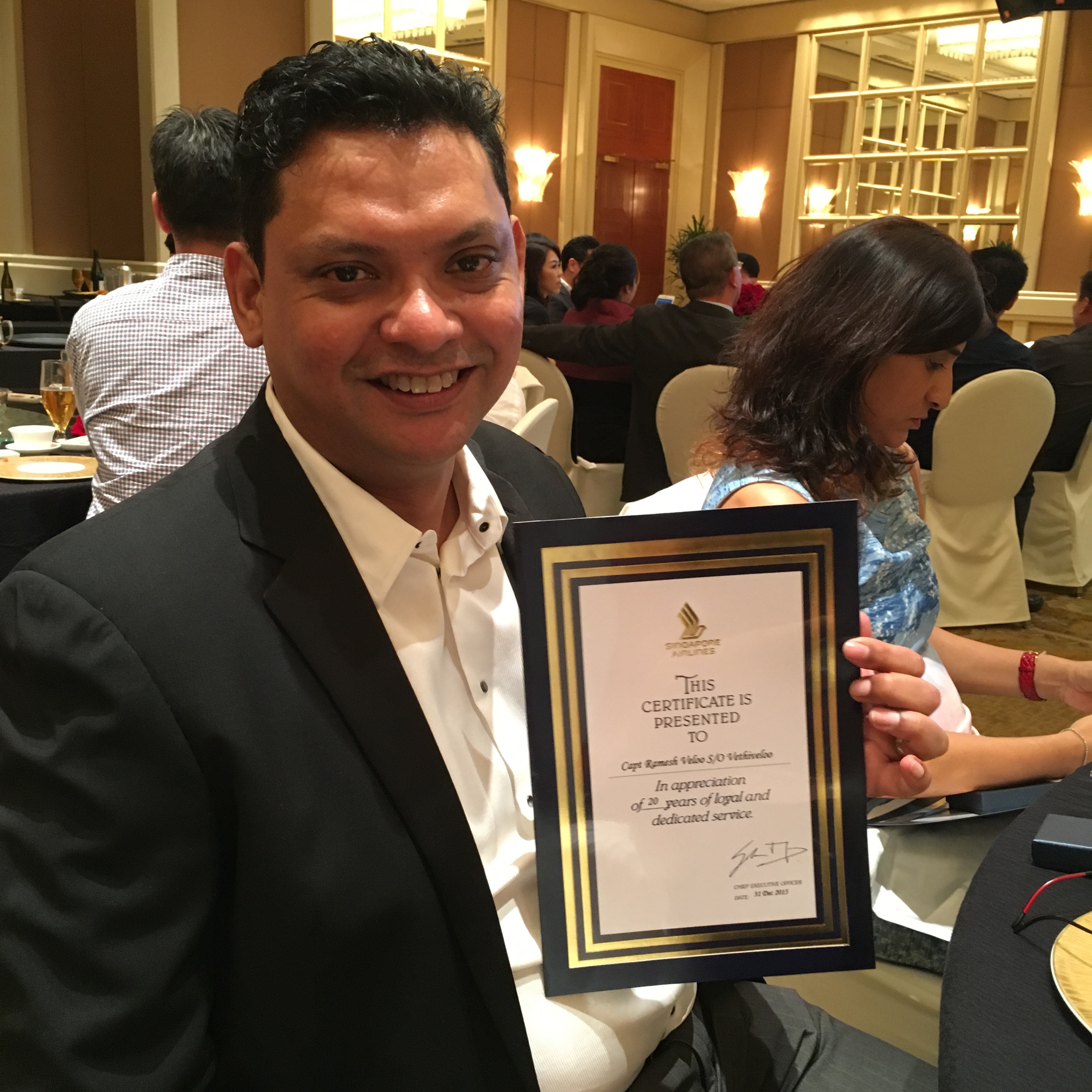 30BV
20BV
42BV
27BV
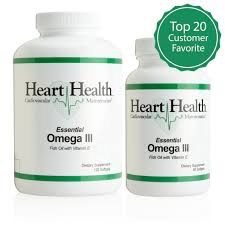 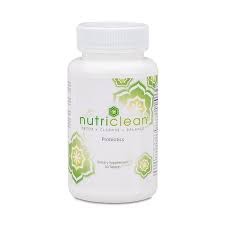 43.5BV
28BV
23.5BV
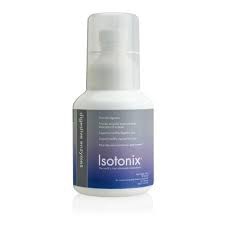 17BV
Excellent Customer
231BV
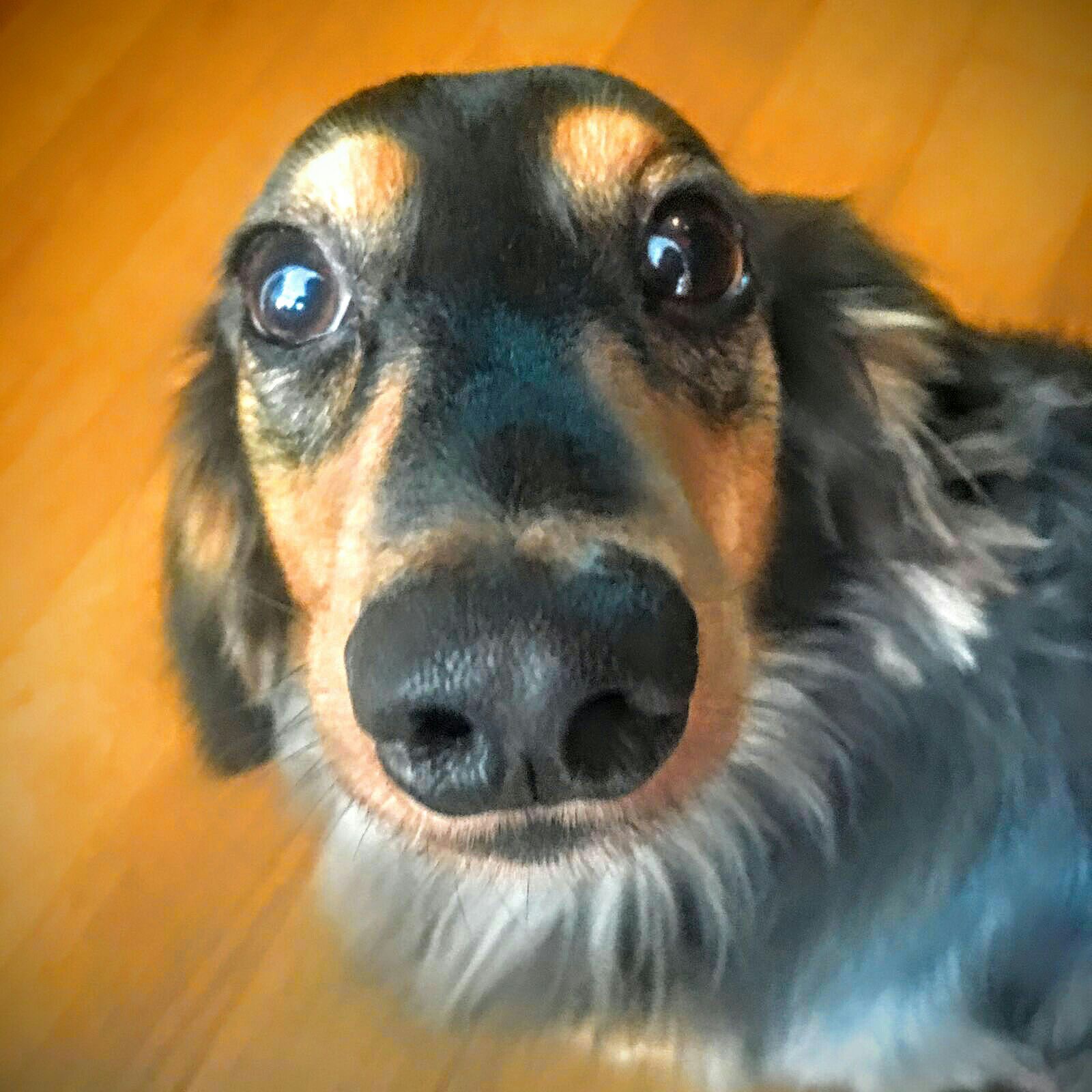 30BV
11.25BV
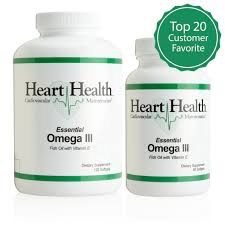 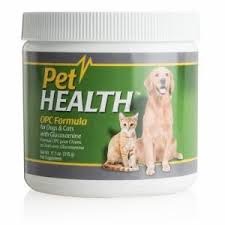 13.5BV
10BV
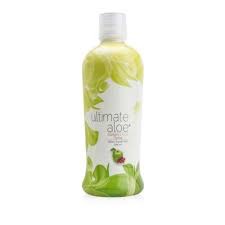 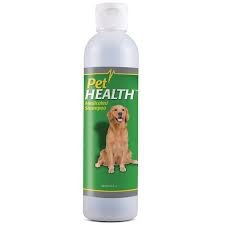 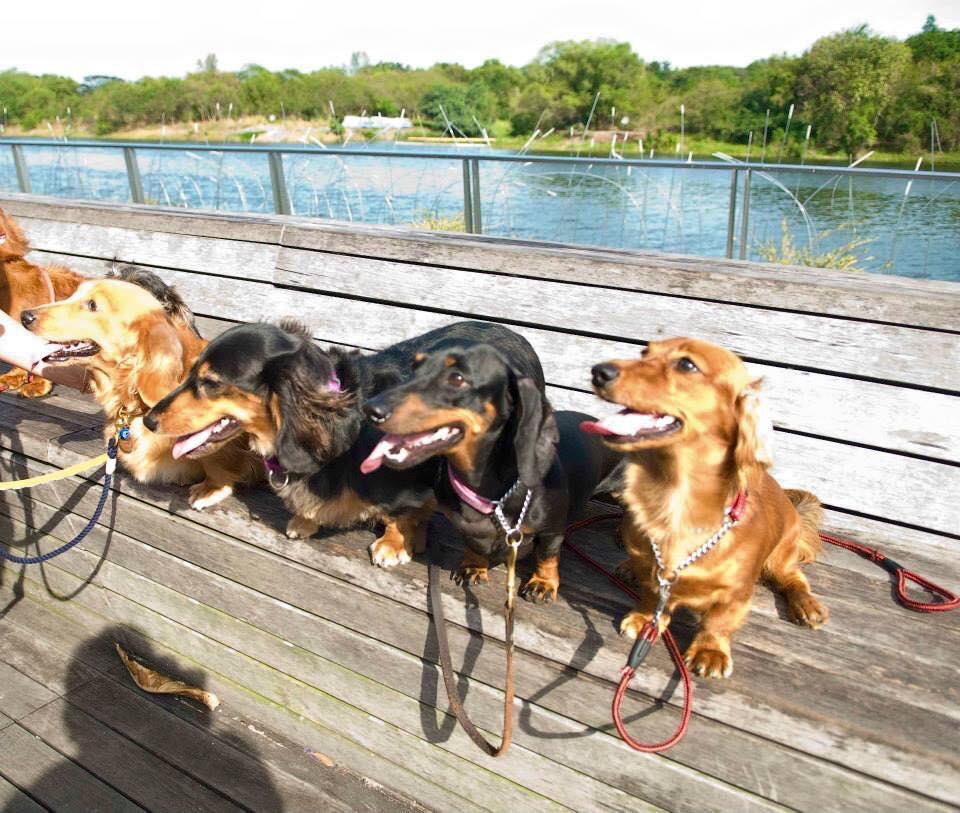 Sales Rep.
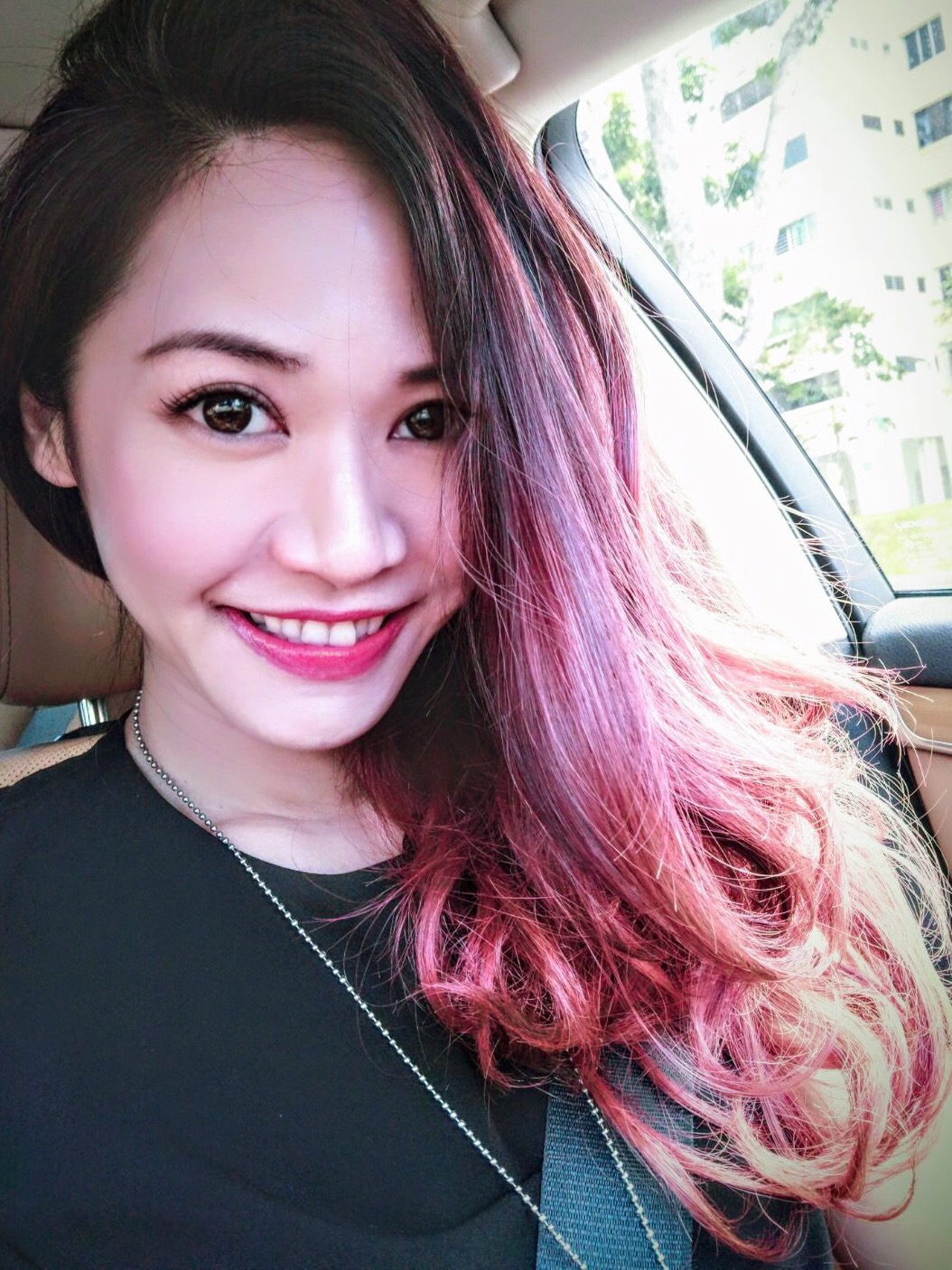 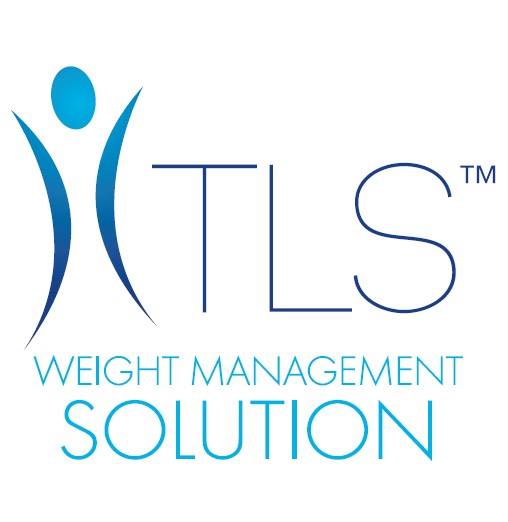 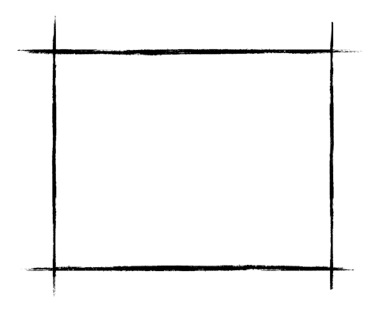 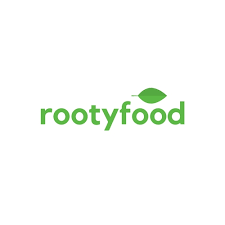 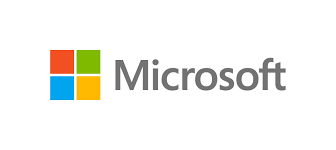 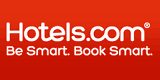 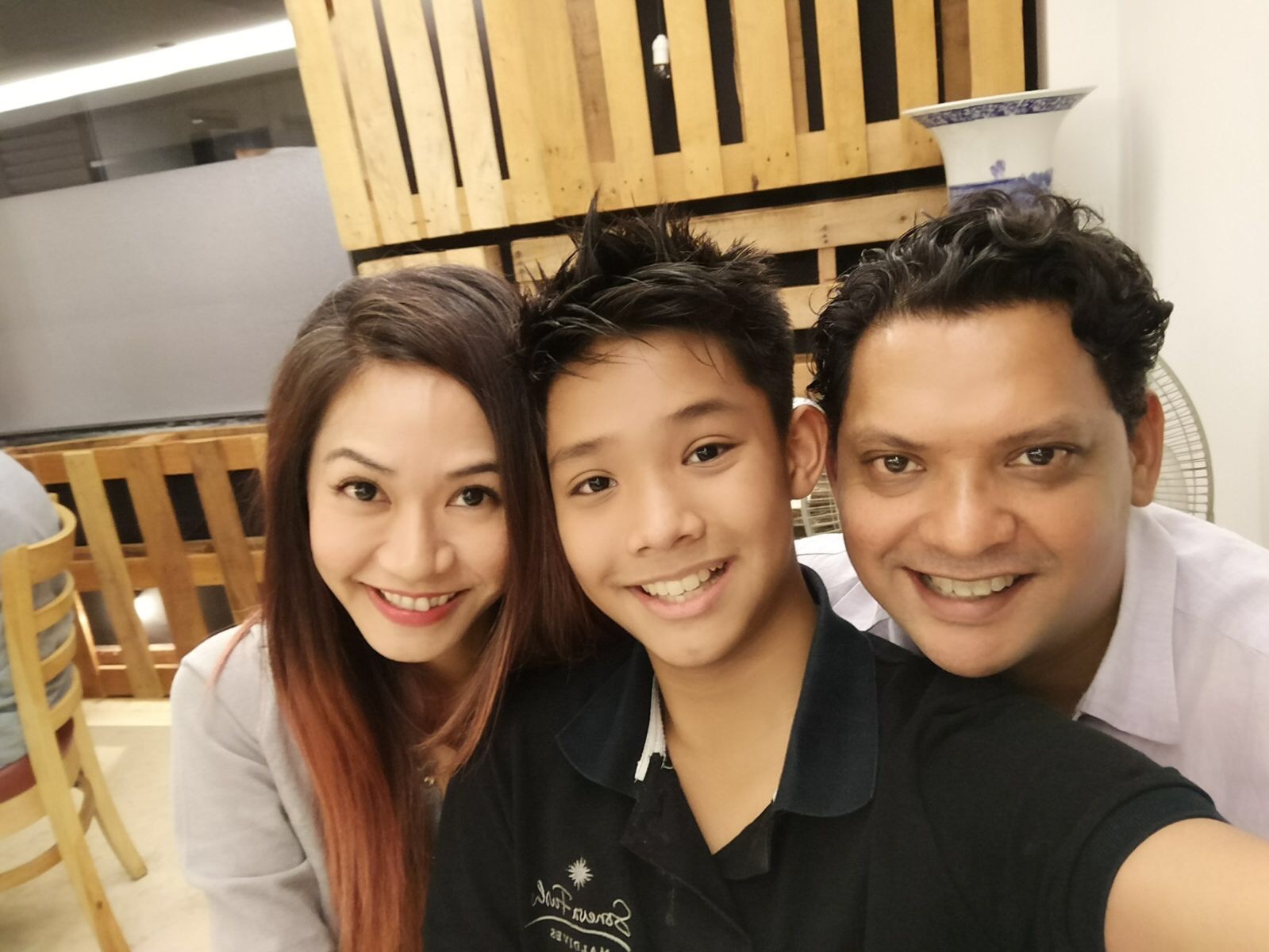 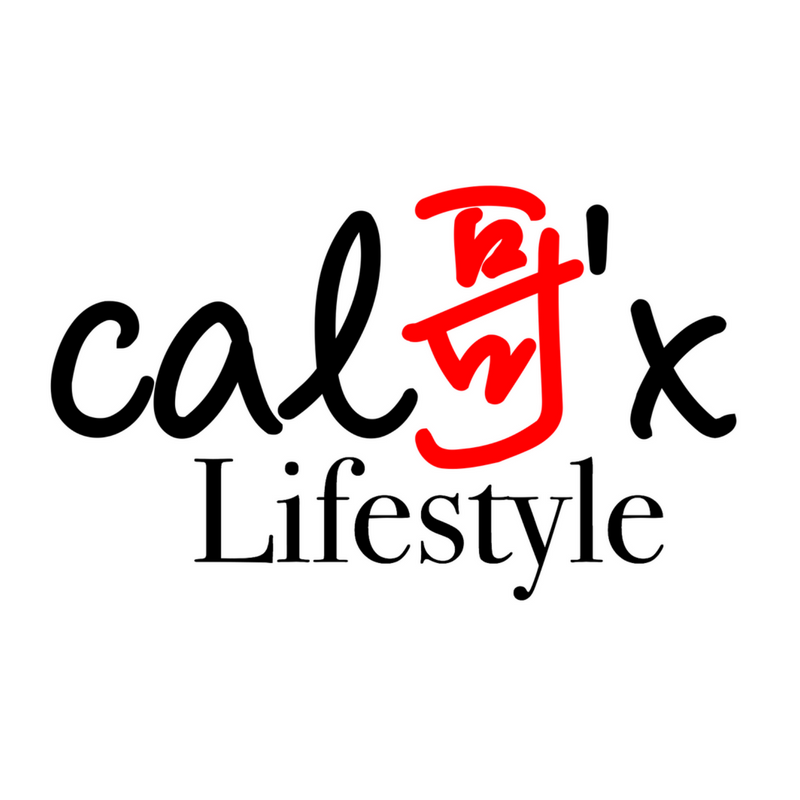 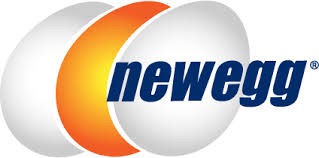 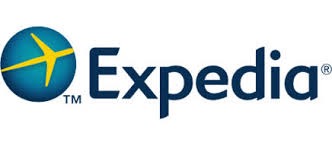 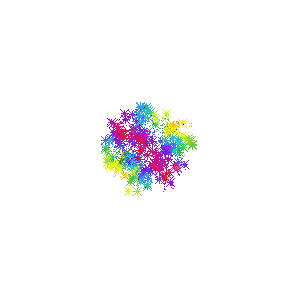 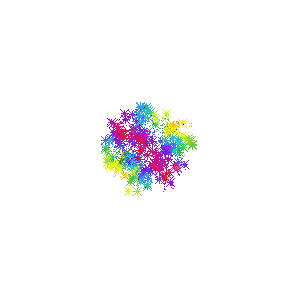 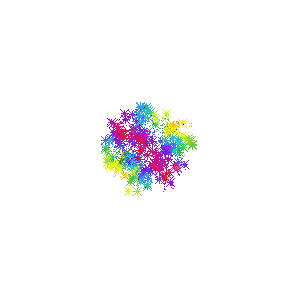 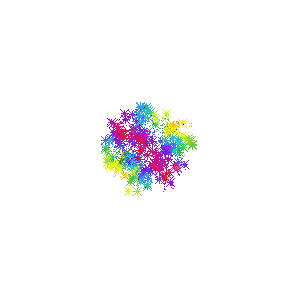 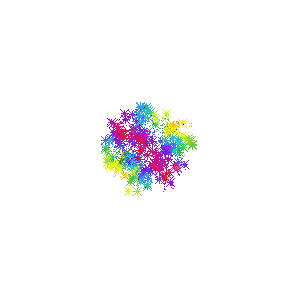 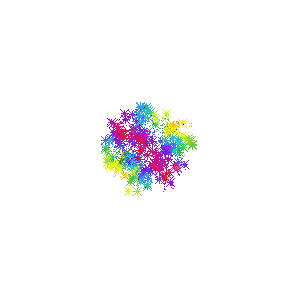 BV
BV
IBV
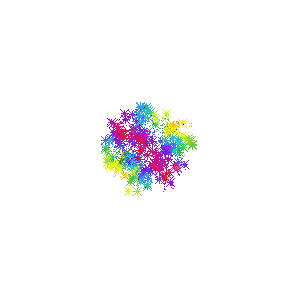 IBV
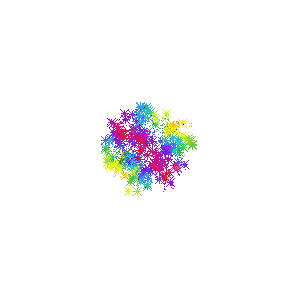 IBV
BV
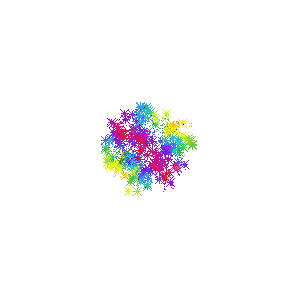 BV
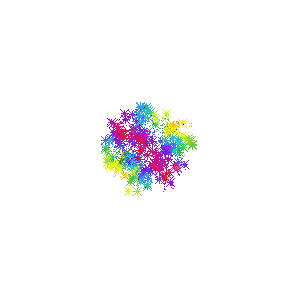 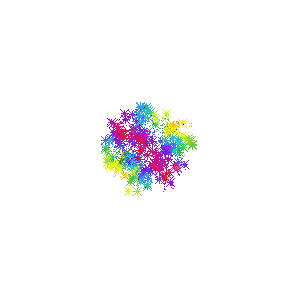 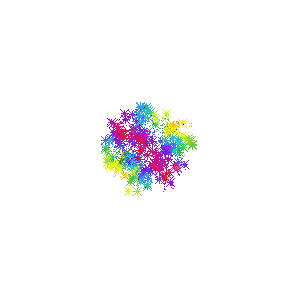 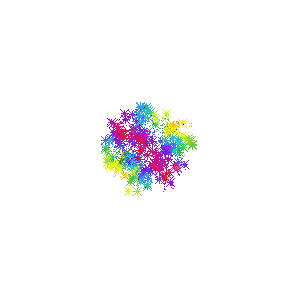 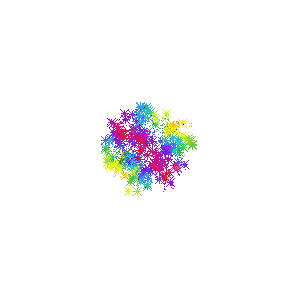 BV
IBV
BV
BV
IBV
BV
IBV
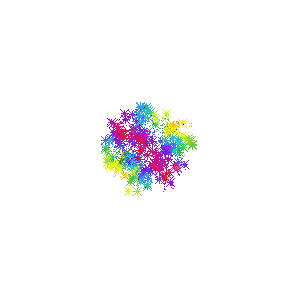 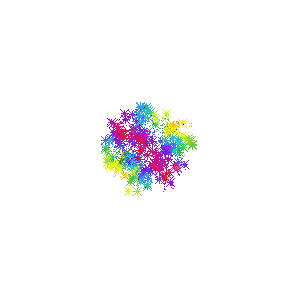 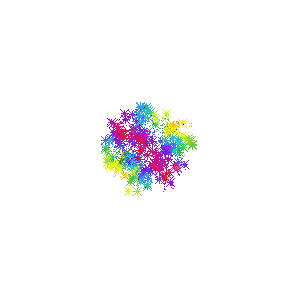 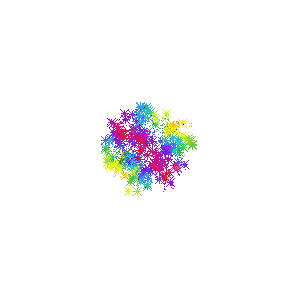 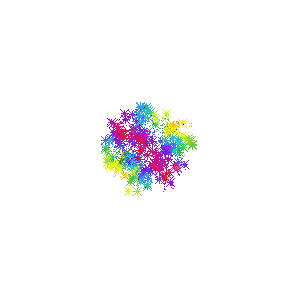 BV
IBV
IBV
BV
BV